ОДЕВАЕМСЯ В СЛОВА (ДЕТАЛИ РУССКОГО КОСТЮМА XIX В. НА УРОКЕ РУССКОГО ЯЗЫКА)
П – поздравление

О – отъезд

В – возвращение из отлучки

Ж – желание осведомиться о состоянии здоровья
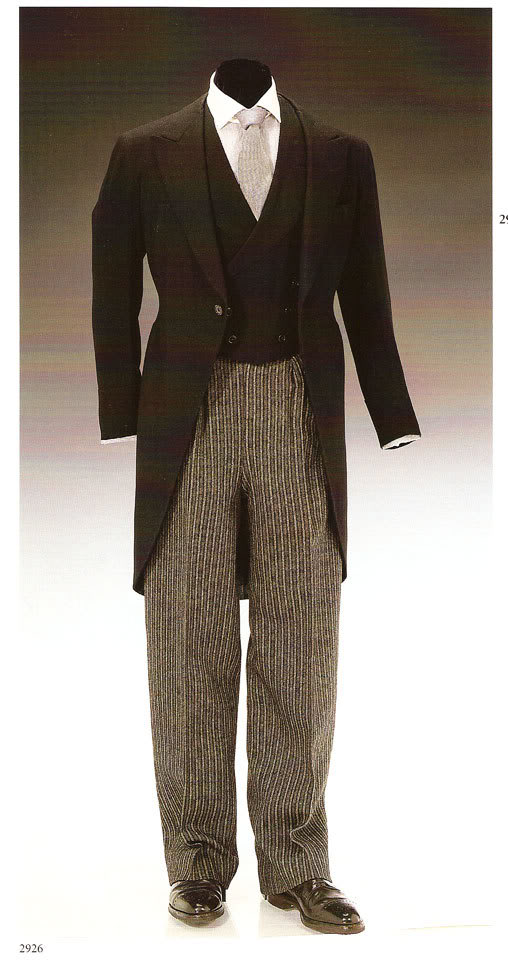 ПИДЖАК-ВИЗИТКА
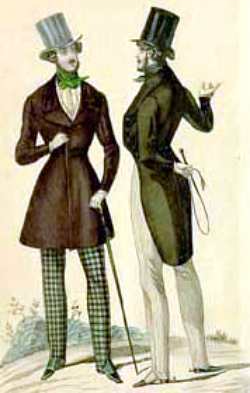 ДЕНДИ
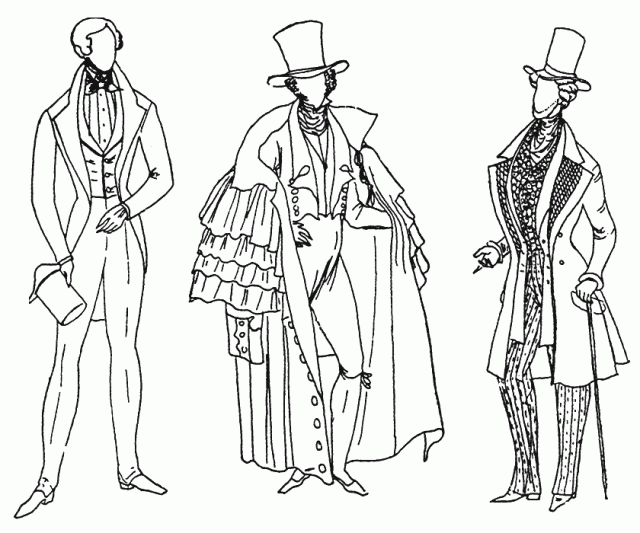 ФРАК
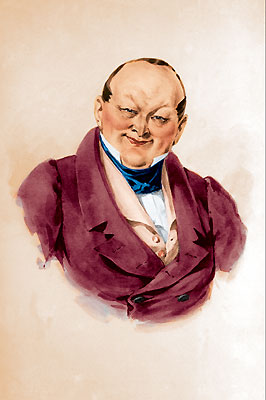 ЧИЧИКОВ ВО ФРАКЕ
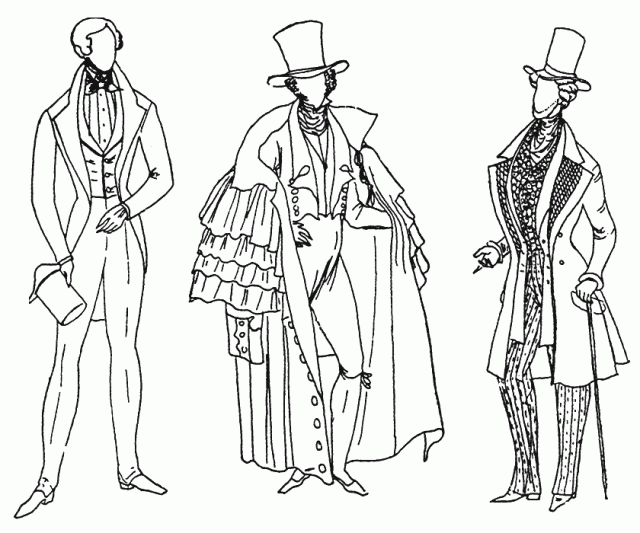 СЮРТУК
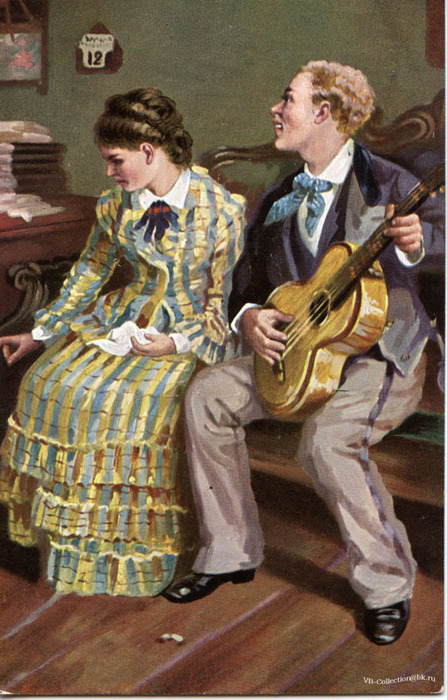 ПАНТАЛОНЫ С ЛАМПАСАМИ
ПРЯНИШНИКОВ «ЖЕСТОКИЕ РОМАНСЫ»
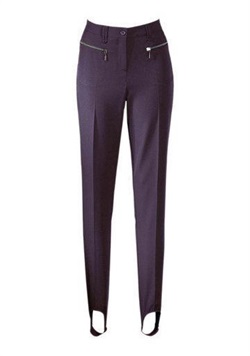 ВЕЛЛИНГТОНЫ (ПАНТАЛОНЫ СО ШТРИПКАМИ)
ГЕРЦОГ ВЕЛЛИНГТОН
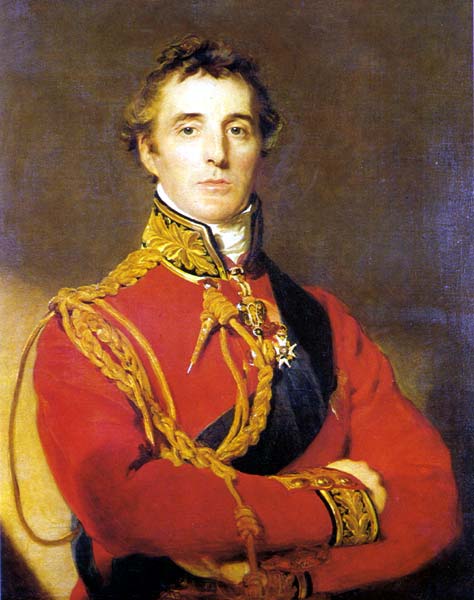 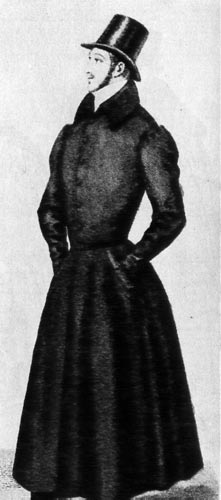 РЕДИНГОТ
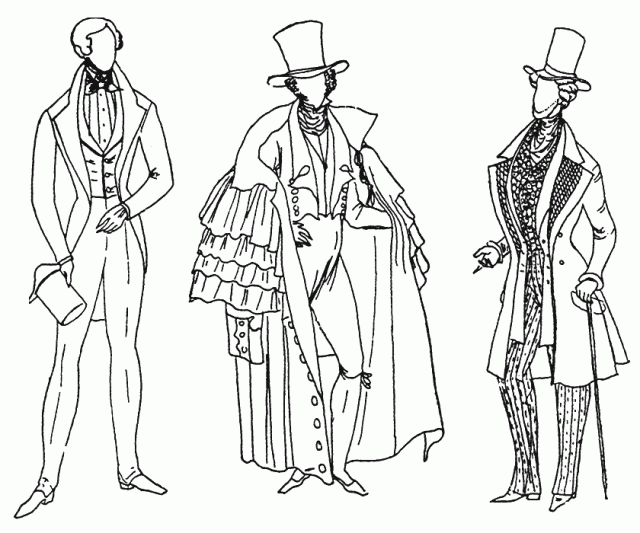 КАРРИК
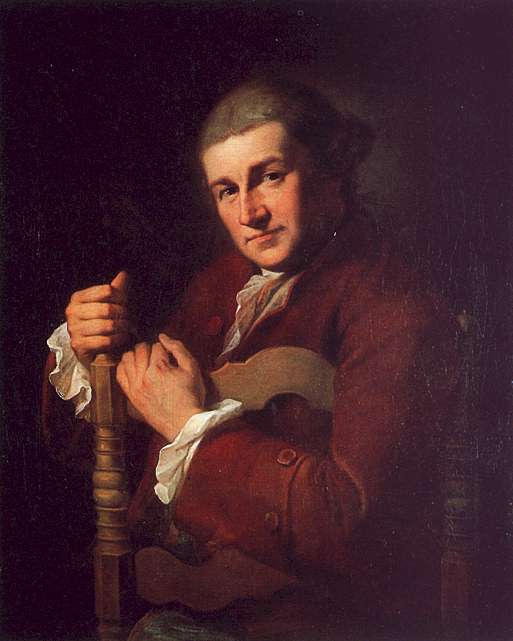 ДЭВИД ГАРРИК
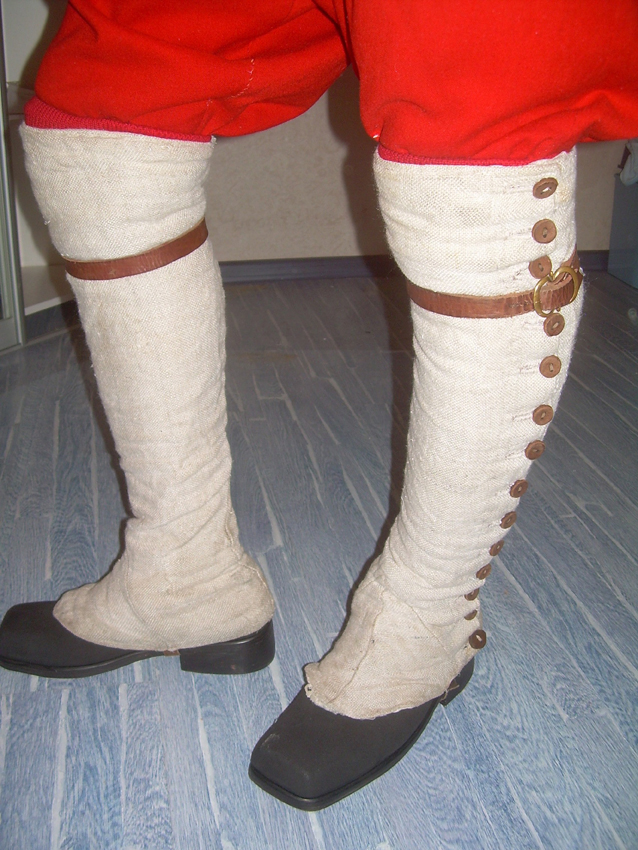 ШТИБЛЕТЫ
КОТЕЛОК
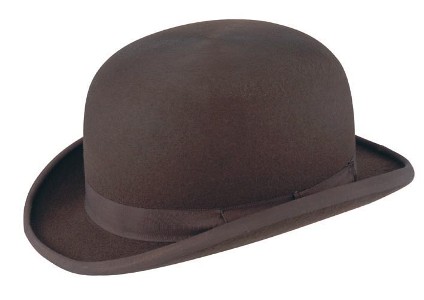 ЦИЛИНДР
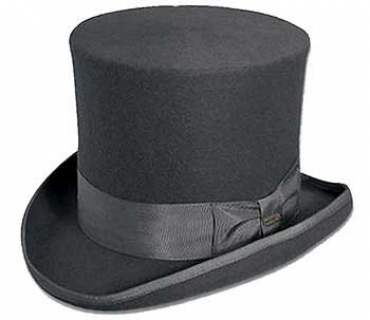 ШАПОКЛЯК
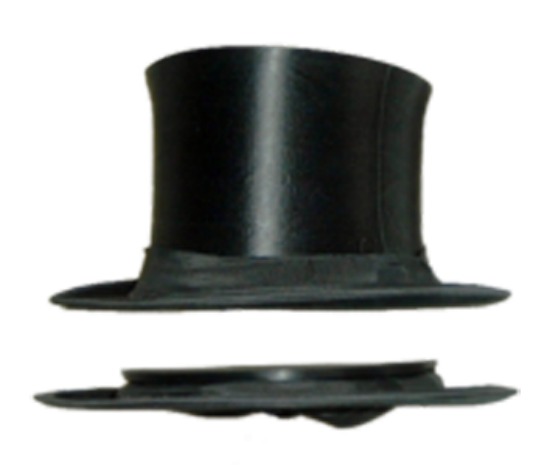 КАНОТЬЕ
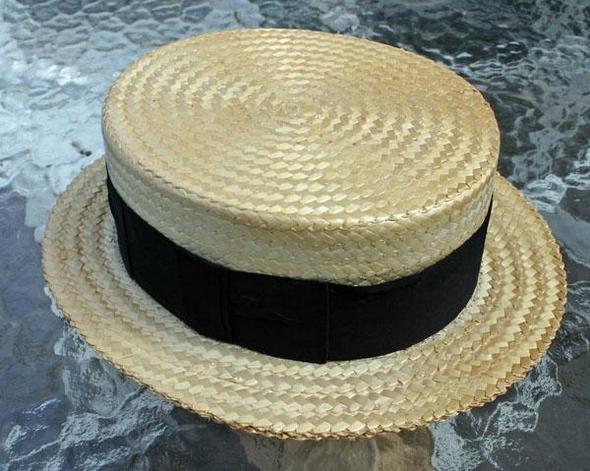 ПАНАМА
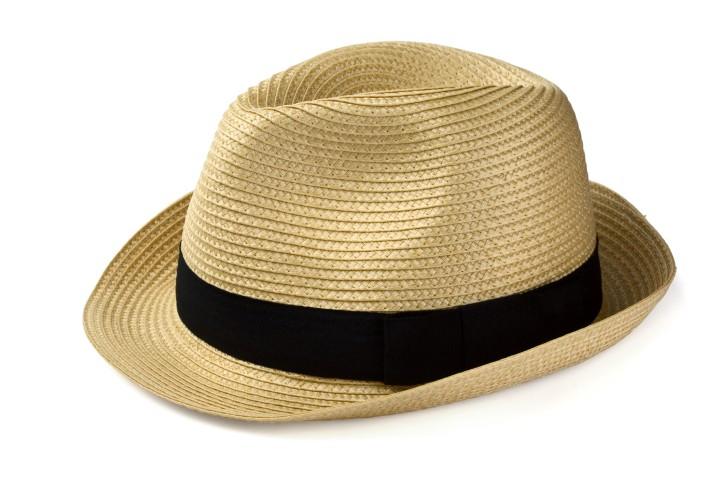 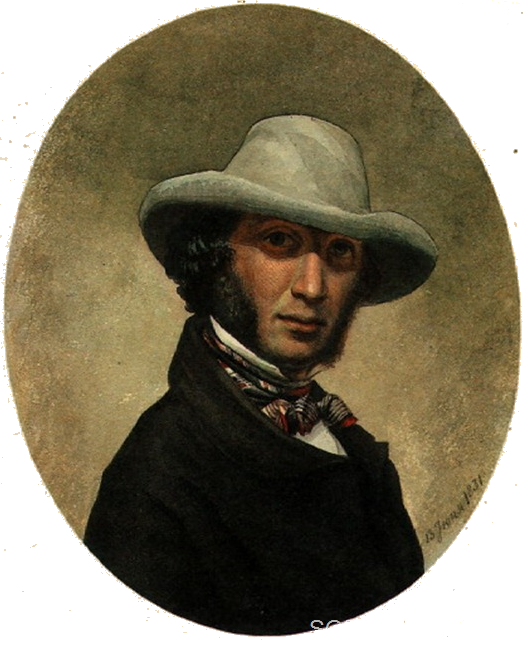 БОЛИВАР
НЕИЗВЕСТНЫЙ ХУДОЖНИК. ПОРТРЕТ ПУШКИНА
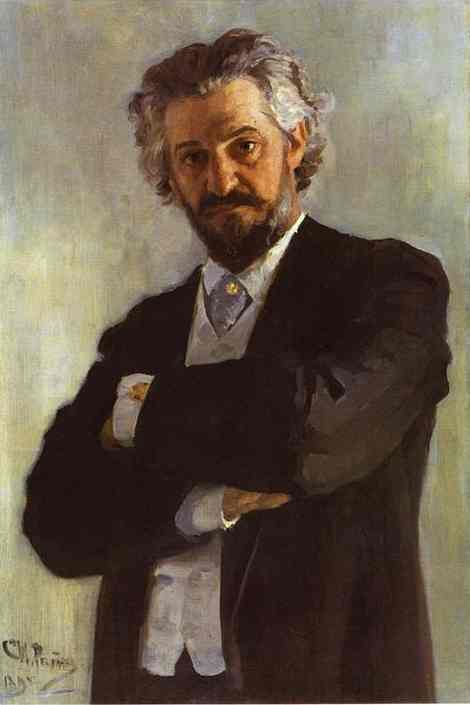 ПЛАСТРОН
ИЛЬЯ РЕПИН. ПОРТРЕТ ВИОЛОНЧЕЛИСТА А.В.ВЕРЖБИЛОВИЧА
СПАСИБО ЗА ВНИМАНИЕ!